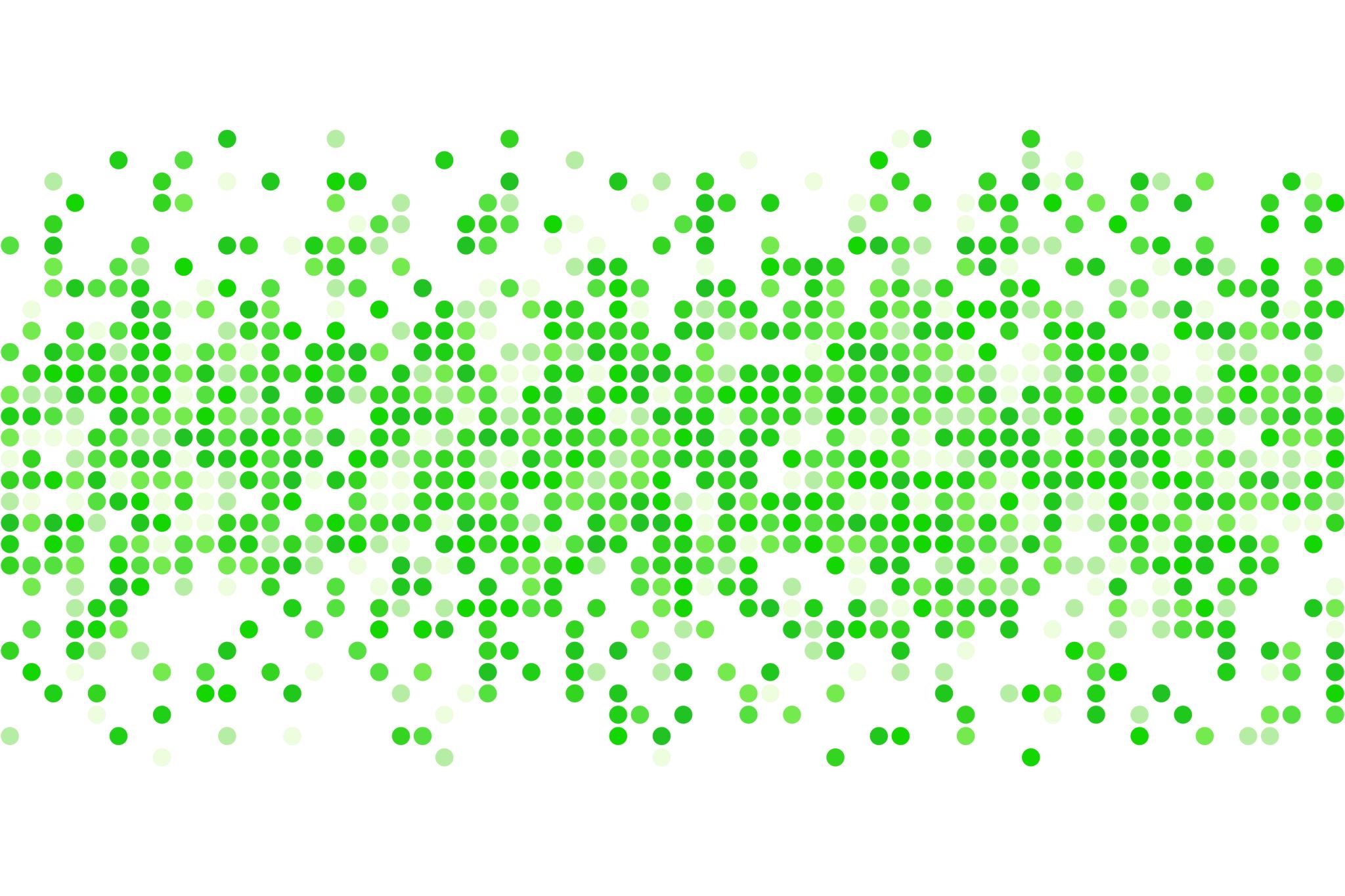 Petův paradox
Mášová Kristýna
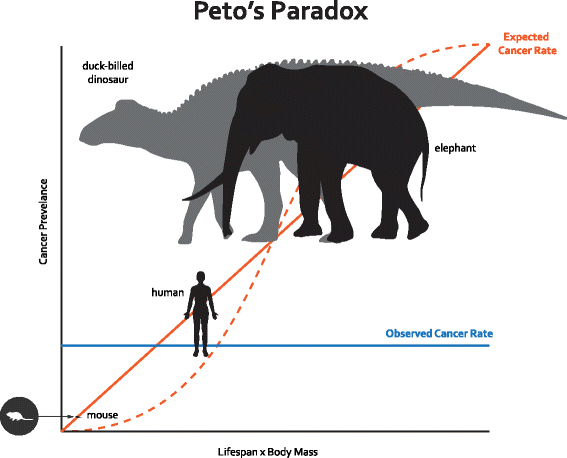 Význam
Richard Peto, 1977
incidence rakoviny na úrovni druhu nekoreluje s počtem buněk organismu ani věkem
První výzkum: člověk vs. myš
Různé mechanizmy, různá řešení
Zkoumáno výhradně u savců
MOŽNOSTI
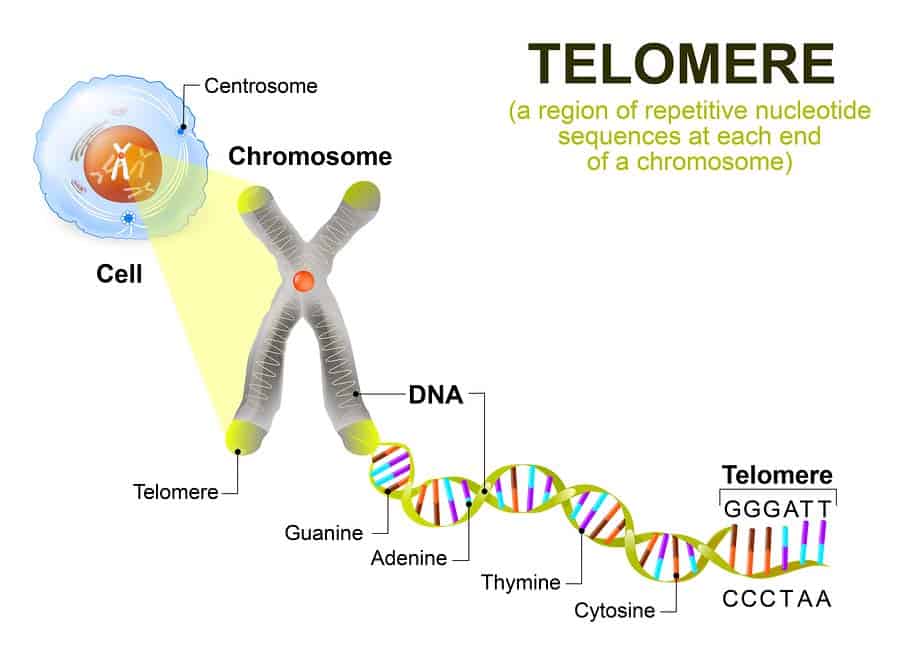 1) nižší početnost somatických mutací
2) zvýšený počet tumor supresorových genů
3) redukce protoonkogenů
4) zvýšená exprese TSG genů
5) účinější imunitní systém (lepší imunokompetence)
6) účinější a citlivější apoptotické procesy
7) kratší telomery chromozomů
8) vznik hypertumorů
9) …
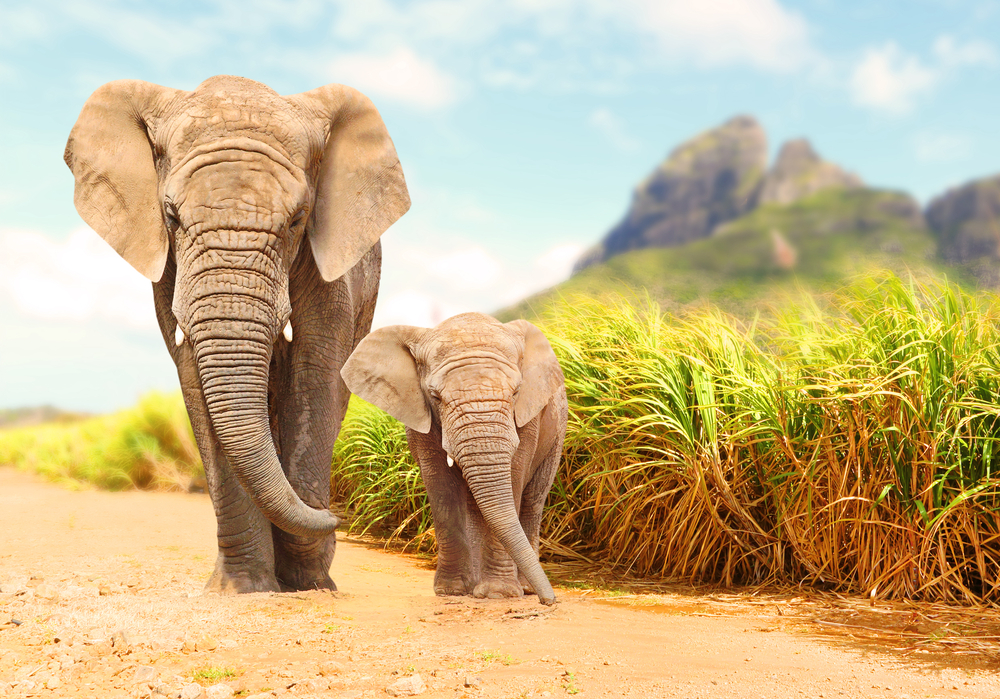 Jak to mají sloni?
Zvýšení počtu tumor supresorových genů
Slon africký - 1 originální TP53 gen, 19 kopií / slon indický – 12 až 17 kopií
SA – 70 – 75 let / SI – 60 – 70 let
Gen LIF6 (Leukemia inhibitory factor pseudogene)
Jak to mají velryby?
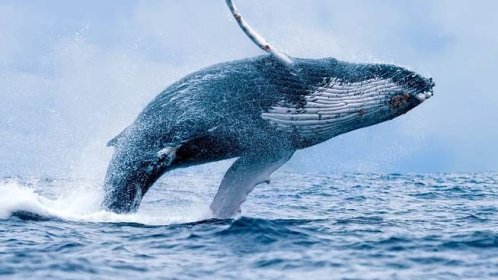 Velryba grónská (velrybovití) – až 200 let, 14 – 18 metrů, 75 až 100 tun / keporkak (plejtvákovití) – 45 až 50 let, 14 – 15 metrů, 40 tun / plejtvák obrovský (plejtvákovití) – 30 až 34 metrů, 190 tun, 80 – 90 let
Teorie hypertumorů -> nádor nádoru
Pouze teorie, není ověřeno
Závěrem…
Roli hraje i např. potravní složka

Jedny z protistárnoucích mechanizmů -> protein p53 -> zničení x oprava poškozeného -> x rakovina / nemoc -> x smrt
Poznání může vést k prevenci rakoviny u lidí, případně léčbě
Proč nejsou „speciální“ protirakovinné mechanizmy vyvinuty u všech zvířat?
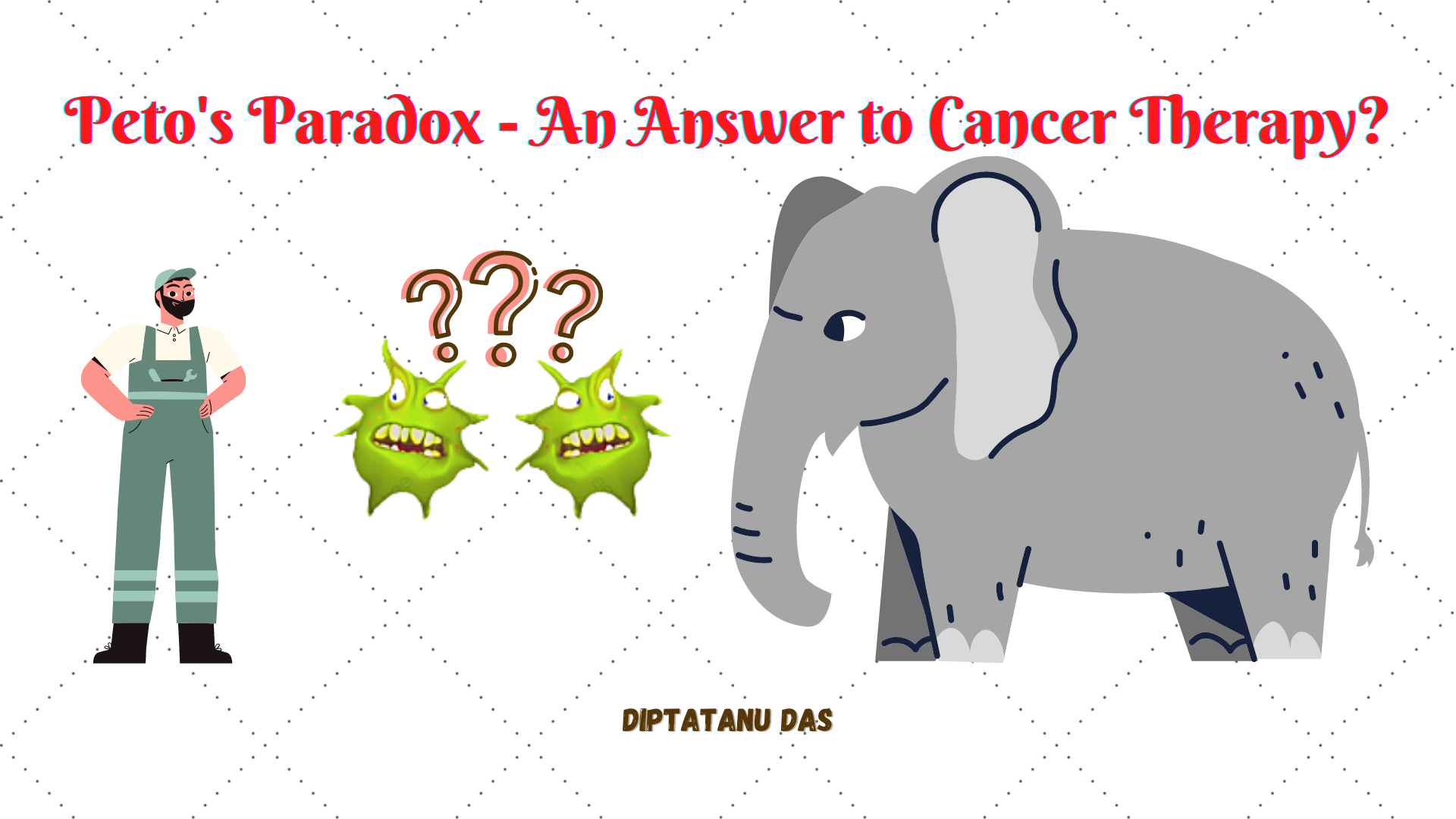 Děkuji za pozornost.
Zdroje
https://www.wikiskripta.eu/w/P53
https://www.wikiskripta.eu/w/N%C3%A1dory
https://en.wiktionary.org/wiki/retrogene
https://evobites.com/2018/09/04/strength-in-numbers-extra-copies-of-the-tp53-gene-helps-elephants-fight-cancer/
https://en.wikipedia.org/wiki/Peto%27s_paradox
https://en.wikipedia.org/wiki/Richard_Peto
https://scitechdaily.com/petos-paradox-biological-enigma-offers-new-insights-into-the-mystery-of-cancer/
https://cs.wikipedia.org/wiki/Nekropt%C3%B3za
https://bmcbiol.biomedcentral.com/articles/10.1186/s12915-017-0401-7,000000000000000
https://en.wikipedia.org/wiki/Leukemia_inhibitory_factor
https://www.nationalgeographic.com/science/article/news-cancer-elephants-genes-dna-new-research
https://www.iflscience.com/resolving-petos-paradox-why-arent-whales-born-with-cancer-64879
https://www.ncbi.nlm.nih.gov/pmc/articles/PMC3060950/
https://www.wikiskripta.eu/w/Onkogeny_a_protoonkogeny
https://www.prolekare.cz/casopisy/vnitrni-lekarstvi/2006-9/nadorova-angiogeneze-51162
https://www.youtube.com/watch?v=1AElONvi9WQ&vl=cs
https://www.labroots.com/trending/genetics-and-genomics/14715/understanding-whales-don-t-cancer
https://en.wikipedia.org/wiki/Peto%27s_paradox
https://pubmed.ncbi.nlm.nih.gov/30110634/
https://cs.wikipedia.org/wiki/Velryba_gr%C3%B3nsk%C3%A1
https://cs.wikipedia.org/wiki/Keporkak
https://cs.wikipedia.org/wiki/Plejtv%C3%A1k_obrovsk%C3%BD



Obrázky:
https://www.superionherbs.cz/telomery-proc-se-nedozivame-125-let/
https://www.cestovinky.cz/clanek/slon-africky-7-zajimavych-veci-ktere-jste-o-nem-nevedeli
https://www.google.com/search?q=keporkak&tbm=isch&ved=2ahUKEwjKtbTf65f8AhWXoScCHQiJAXoQ2-cCegQIABAA&oq=keporkak&gs_lcp=CgNpbWcQAzIFCAAQgAQyBQgAEIAEMgUIABCABDIFCAAQgAQyBQgAEIAEMgUIABCABDIFCAAQgAQyBQgAEIAEMgUIABCABDIFCAAQgAQ6BAgAEEM6BAgjECc6BwgAELEDEEM6CAgAEIAEELEDOggIABCxAxCDAToECAAQAzoHCAAQgAQQEzoHCCMQ6gIQJzoLCAAQgAQQsQMQgwFQsANYpypgpCxoCXAAeACAAZYBiAGKEJIBBDI3LjGYAQCgAQGqAQtnd3Mtd2l6LWltZ7ABCsABAQ&sclient=img&ei=Rt6pY8r6NZfDnsEPiJKG0Ac&bih=657&biw=1366#imgrc=FsaHoozevQ6htM
https://www.google.com/search?q=Peto%27s+paradox&tbm=isch&ved=2ahUKEwiWhofn7Zf8AhXlpycCHWBKBaMQ2-cCegQIABAA&oq=Peto%27s+paradox&gs_lcp=CgNpbWcQAzIHCAAQgAQQEzIICAAQCBAeEBM6BAgAEEM6BQgAEIAEOgQIIxAnOggIABCABBCxAzoLCAAQgAQQsQMQgwE6CAgAELEDEIMBOgQIABAeOgYIABAeEBM6CAgAEAUQHhATUM0EWPAfYMciaAFwAHgAgAGuAYgBmg6SAQM5LjeYAQCgAQGqAQtnd3Mtd2l6LWltZ8ABAQ&sclient=img&ei=b-CpY9aSMOXPnsEP4JSVmAo&bih=657&biw=1366#imgrc=SmarBecY67DsyM